ບົດລາຍ​ງານ
ການລົງຕິດຕາມວຽກ​ງານ
ແຂວງບໍລິຄຳໄຊ​
​ວັນ​ທີ 28-31 ມີນາ 2016

ຕິດຕາມວຽກ​ງານ:
ຕ້ານເອດ ວັນນະໂລກ ແລະ ໄຂ້ຍຸງ
ສະຖານທີ່ລົງປະຕິບັດວຽກງານ: 
1. ພະແນກສາທາລະນະສຸກ ແຂວງບໍລິຄຳໄຊ 
2. ຫ້ອງການສາທາລະນະສຸກເມືອງປາກກະດິງ 
    - ໂຮງໝໍເມືອງປາກກະດິງ 
    -	ສຸກສາລານ້ຳທອນ 
    -	ສຸກສາລາປາກກະດິງ
3. ຫ້ອງການສາທາລະນະສຸກ-ໂຮງໝໍເມືອງ ທ່າພະບາດ 
    -	ສຸກສາລານາບ້ານຫ້ວຍເລິກ 
    -	ສຸກສາລາປາກທວຍ
ການຕີລາຄາປະເມີນຜົນລວມຂອງໂຄງການ
ຄວາມຄືບໜ້າ/ຜົນສຳເລັດ
ໂຄງການເອດ
ພາຍໃຕ້ການຊີ້ນຳນຳພາຂອງຄະນະນຳຂັ້ນເທີງ ເຮັດໃຫ້ການຈັດຕັ້ງປະຕິບັດວຽກງານໃຫ້ໄດ້ຮັບຜົນດີ. 
ທີມງານແຕ່ລະຂັ້ນໄດ້ໃຫ້ຄວາມຮ່ວມມືໃນການຈັດຕັ້ງປະຕິບັດ. 
ມີງົບປະມານໃນການຈັດຕັ້ງປະຕິບັດວຽກງານ (ໄດ້ຮັບການສະໜັບສະໜູນຈາກອົງການຈັດຕັ້ງລັດຖະບານ ແລະ ສາກົນ)
ພະນັກງານທີ່ຮັບຜິດຊອບ ວຽກງານຕ້ານເອດ/ພຕພ ແຕ່ລະເມືອງແມ່ນເຮັດໜ້າທີ ຕາມພາລະບົດບາດທີ່ຂັ້ນເທິ່ງ ໄດ້ມອບໝາຍໃຫ້ຈົນສຳເລັດເຊັ່ນ ໃນການລາຍງານຂໍ້ມູນປະຈຳເດືອນໄດ້ເປັນປົກກະຕິ. 
ອຳນາດການປົກຄອງທ້ອງຖີ່ນໄດ້ໃຫ້ຄວາມຮ່ວມມືເປັນຢ່າງດີ.
ຄົນເຈັບໄດ້ເຂົ້າເຖິງການປິ່ນປົວ ARV ລຸດຜ່ອນອັດຕາການແຜ່ເຊື້ອ ແລະ ການຕາຍ
ມີການເຄື່ອນໄຫວປະຕິບັດໜ້າທີ່ບັນລຸເປົ້າໝາຍ
ການນຕິດຕາມເຮັດກິດຈະກຳຕ່າງໆເຊັ່ນ: ໂຄສະນາເຜີຍແຜ່ສຸຂະສຶກສາ ໄດ້ຂະຫຍາຍຕົວຢ່າງກ້ວາງຂວາງ
ໂຄງການໄຂ້ຍຸງ
ໄດ້ຮັບການຊີ້ນຳໆພາຢ່າງໃກ້ສິດຈາກຂັ້ນເທີງທັງສາຍຕັ້ງ ແລະ ສາຍຂວາງ, ພ້ອມດ້ວຍອຳນາດການປົກຄອງແຕ່ລະຂັ້ນອຳນວຍຄວາມສະດວກແລະໃຫ້ການຮ່ວມມືເປັນຢ່າງດີ.
ມີຕາໜ່າງຄວບຄູມໄຂ້ຍຸງທົ່ວເຖີງທຸກເຂດ, ທຸກບ້ານ ເປົ້າໝາຍ ແລະ ກໍ່ໄດ້ຮັບການຝຶກອົບຮົມຢ່າງຕໍ່ເນື່ອງ
ໄດ້ຮັບການຊ່ວຍເຫຼືອດ້ານງົບປະມານ ແລະ ວັດຖຸອຸປະກອນຈາກໂຄງການກອງທືນໂລກ, CDCII ແລະ ງົບປະມານລັດ.
ເອົາໃຈໃສ່ ແລະ ມີຄວາມຮັບຜິດຊອບສູງຕໍ່ໜ້າທີ່ວຽກງານຂອງພະນັກງານວິຊາການແຕ່ລະຂັ້ນ, ຕະຫຼອດຮອດ ອສບ, ຄຮບ ໃນແຕ່ລະບ້ານເປົ້າໝາຍ. 
ລະບົບເຝົ້າລະວັງພະຍາດໄຂ້ຍຸງຢູ່ໃນແຂວງກໍ່ຄືເມືອງປາກກະດີງມີຄວາມເຂ້ັມແຂງຂື້ນ.
ສາມາດເກັບກຳໄດ້ຂໍ້ມູນຈາກບ້ານເປົ້າໝາຍໄດ້ຄົບຖ້ວນ ແລະ ທັນເວລາ.
ຮູ້ໄດ້ໄວສະພາບການເຈັບເປັນຍ້ອນໄຂ້ຍຸງທີ່ເກີດຂື້ນ.  

ໂຄງການວັນນະໂລກ
ໂດຍລວມໄດ້ຈັດຕັ້ງປະຕິບັດບັນດາກິດຈະກຳໄປຕາມແຜນທີ່ວາງໄວ້
ອັດຕາການຄົ້ນພົບຄົນເຈັບວັນນະໂລກໄດ້ເພີ້ມຂື້ນຫຼາຍກ່ວາເກົ່າ
ໄດ້ມີການຮ່ວມມືກັບອົງການຈັດຕັ້ງອື່ນ ແລະ ຜູ້ຮ່ວມງານອື່ນໄດ້ມີສ່ວນຮ່ວມໃນການເຄື່ອນໄຫວວຽກງານວັນນະໂລກ
ໄດ້ສົ່ງບົດລາຍງານຕາມປົກກະຕິ
ໂດຍສ່ວນໃຫຍ່ບັນດາກິດຈະກຳບັນລຸຕົວເລກຄາດໝາຍ
ຮັບປະກັນໄດ້ວ່າບໍ່ມີຢາປົວພະຍາດຂາດສາງ
ຂໍ້ຫຍຸ້ງຍາກ
ໂຄງການເອດ
ພະນັກງານທີຮັບຜິດຊອບວຽກງານຕ້ານເອດ/ພຕພ ຂັ້ນແຂວງ, ຂັ້ນເມືອງ ຍັງບໍ່ທັນມີປະສົບການ ເພາະວ່າມີການຊັບປ່ຽນຄົນໃໝ່ມາຮັບຜິດຊອບໂດຍບໍ່ໄດ້ຜ່ານການຝຶກອົບຮົມເລີຍ.
ກິດຈະກຳສາມາດຂະຫຍາຍຮອດແຕ່ຂັ້ນເມືອງເທົ່ານັ້ນ, ຍັງບໍ່ທັນໄດ້ຂະຫຍາຍຮອດຂັ້ນສຸກສາລາເທື່ອ
ການລາຍງານມີບາງເມືອງຍັງຊັກຊ້າ ແລະ ບໍ່ໄດ້ຄົບທຸກສຸກສາລາ, ການຄິດໄລ່ຕົວເລກຍັງມີການຜິດດ່ຽງ.
ການກວດເລືອດແບບສະມັກໃຈຍັງມີບາງບ່ອນເຮັດບໍ່ທັນໄດ້ດີ (ເພາະວ່າຂອດການປະສານງານພະນັກງານຮັບຜິດຊອບວຽກເອດ, ແມ່ແລະເດັກ ແລະ ວັນນະໂລກຍັງບໍ່ທັນມີການເຊື່ອມສານກັນດີປານໃດ).
ການດຳເນີນວຽກງານຂອງ SW ທີ່ທາງ PEDA ຈັດຕັ້ງປະຕິບັດໃນ 03 ຕົວເມືອງຂອງແຂວງແມ່ນບໍ່ຕໍ່ເນື່ອງ, ການລົງຕິດຕາມ, ກອງປະຊຸມປະຈຳໄຕຣມາດທາງກອງເລຂາກໍ່ບໍ່ໄດ້ເຂົ້າຮ່ວມນຳ (ໄດ້ເຂົ້າຮ່ວມການຝຶກອົບຮົມໃຫ້ສາວບໍລິການ 1 ຄັ້ງ/1ປີ ເທົ່ານັ້ນ).
ຍັງຂາດອຸປະກອນຮັບໃຊ້ເຂົ້າໃນວຽກງານເຊັ່ນ: ສື່ສານເອເລັກໂຕຣນິກຄົບຊຸດ (ເຄື່ອງສຽງ, ເຄື່ອງສາຍ…ເປັນຕົ້ນ)
ງົບປະມານເຂົ້າໃນການເຄື່ອນໄຫວວຽກງານກໍ່ຍັງມີຈຳກັດ.
ຄົນເຈັບສ່ວນໃຫຍ່ແມ່ນບໍ່ໃຫ້ການຮ່ວມມື
ໂຄງການໄຂ້ຍຸງ
•	ການອະນຸມັດງົບປະມານຊ້າ
•	ອຸປະກອນຮັບໃຊ້ທີ່ຈຳເປັນໃນການເຮັດວຽກບໍ່ພຽງພໍ (ເຊັ່ນ ຄອມພີວເຕີເກົ່າ) 
•	ພະນັກງານຂັ້ນສຸກສາລາບາງແຫ່ງມັກມີການຊັບປ່ຽນຜູ້ຮັບຜິດຊອບເລື້ອຍ ບໍ່ເຂົ້າໃຈຕໍ່ວຽກງານເຮັດໃຫ້ການເກັບກຳຂໍ້ມູນຊັກຊ້າແລະລາຍງານໃຫ້ເມືອງບໍ່ທັນເວລາບາງຄັ້ງ.
•	ອສບ ບາງບ້ານບໍ່ມັກຢູ່ບ້ານ ເຮັດໃຫ້ການເກັບກຳຂໍ້ມູນບາງເດືອນບໍ່ໄດ້ຄົບຖ້ວນ.

ໂຄງການວັນນະໂລກ
•	ການຊອກຄົ້ນກໍລະນີສົງໃສຍັງຕໍ່າ (ພ/ງສຸກສາລານຳສົ່ງຕົວຢ່າງຍັງຕໍ່າ, DTM ບາງເມືອງມີຫຼາຍໜ້າທີ່, ລໍຖ້າຄົນເຈັບມາໂຮງໝໍເອງ)
•	ການເຮັດ DOT ຂັ້ນສູກສາລາແລະເມືອງຍັງບໍ່ທັນໄດ້ດີ (ມີບັນຫາໃນການດື້ຢາ)
•	ເວລາຂັ້ນແຂວງລົງວຽກ, ມີບາງເມືອງບໍ່ເອົາໃຈໃສ່, ບອກແລ້ວບໍ່ເຮັດຕາມຄຳແນະນຳ ຫລື ໄປເຮັດວຽກອື່ນໆ ວ່າໂຕມີວຽກຫຼາຍ
•	ການຕິດຕາມທ້າຍເດືອນເຊັ່ນ: ທ້າຍເດືອນທີ່ 2, 3, 5, 6 ແລະ 8 ຍັງບໍ່ທັນໄດ້ເຕັມສ່ວນທີ່ກຳນົດໄວ້.
•	ເວລາເມືອງລົງຕິດຕາມສຸກສາລາ, ການແນະນຳຍັງບໍ່ເຕັມສ່ວນຕາມໜ້າທີ່ຂອງຕົນຮັບຜິດຊອບເຊັ່ນ: ການໝາຍບັດກີນຢາຂອງຄົນເຈັບ, ຫລື ປີ້ມຂື້ນທະບຽນຂອງຄົນເຈັບ, ຫລື ຄົນເຈັບປື່ນປົວຫຼາຍດີ, ຈົບກຳນົດ, ຕາຍ ຍັງບໍ່ທັນເອົາບັດມາໄວ້ຢູ່ເມືອງເພື່ອລຽງເລກລຳດັບຕາມປື້ມຂື້ນທະບຽນຂອງຄົນເຈັບ ແຕ່ລະປີ.
•	ເວລາລົງຢຽມບ້ານ ການກັ່ນຕອງຊອກຫາຄົນເຈັບທີ່ສົງໃສເປັນວັນນະໂລກຍັງຕໍ່າ.
ວິທີການແກ້ໄຂ
ໂຄງການເອດ
•	ໜ່ວຍງານຕ້ານເອດ ແລະ ວັນນະໂລກ ຕ້ອງມີການປະສານສົບທົບກັນຢ່າງຕໍ່ເນື່ອງ ໃຫ້ກຳນົດງົບປະມານເຄື່ອນໄຫວໃຫ້ເມືອງ,ສຸກສາລາໂດຍສະເພາະເຂດຫ່າງໄກສອກຫຼີກ.
•	ການວາງແຜນການໃນການຈັດຕັ້ງປະຕິບັດ ຄວນຈະແມ່ນຂັ້ນແຂວງເປັນຜູ້ວາງແຜນການ ຈຶ່ງຈະປົກຄຸມການຄວບຄຸມພະຍາດເອດ-ພຕພ ໄດ້ຢ່າງທົ່ວເຖິງ.
•	ໃຫ້ສູນກາງລົງຊຸກຍູ້ຕິດຕາມວຽກງານຕື່ມ
•	ໃຫ້ມີການເຜີຍແຜ່ ເຮັດສຸຂະສຶກສາ ຕາມເຂດສາທາລະນະສຸກ
•	ໃຫ້ມີງົບປະມານສະເພາະຂອງພະຍາດ HIV

ໂຄງການໄຂ້ຍຸງ
•	ຕ້ອງປະກອບພະນັກງານໃຫ້ພຽງພໍ ຫລື ກໍ່ຕ້ອງໄດ້ຄັດເລືອກພະນັກງານທີມີຄວາມສາມາດເຣັດວຽກງານໄດ້ດີຂື້ນ
•	ເຊື່ອມສານການເຮັດວຽກກັບບັນດາໂຄງການອື່ນໆ ເພື່ອສ້າງຄວາມເຂັ້ມແຂງໃນຂັ້ນເມືອງ   
•	ຈັດການອົບຮົມຄືນດ້ານການຄຸ້ມຄອງບໍລິຫານໂຄງການໃຫ້ພະນັກງານທຸກຂັ້ນ  
•	ອອກແຮງໂຄສະນາສຸຂະສຶກສາໃຫ້ປະຊາຊົນຢ່າງທົ່ວເຖິງ ໃຫ້ເຫັນໄດ້ຄວາມສຳຄັນຂອງການນອນໃນມຸ້ງ ເພື່ອປ້ອງກັນພະຍາດໄຂ້ຍຸງ
•	ເພີ້ມງົບປະມານໃນການລົງຊ່ວຍຕິດຕາມຊຸກຍູ້ຂັ້ນເມືອງ, ສຸກສາລາ ແລະ ບ້ານ  
•	ຄວນເອົາໃຈໃສ່ປັບປຸງລະບົບລາຍງານ, ໂດຍການເຮັດທົດລອງໃນຂັ້ນແຂວງ, ເມືອງ, ສຸກສາລາ ແລະ ລົງຮອດບ້ານ ເພື່ອກຳໄດ້ບົດຮຽນຕົວຈິງ
•	ຄວນຈັດສົ່ງຢາປິ່ນປົວບາງໝວດທີ່ເຫັນວ່າຂາດໃນຂັ້ນເມືອງແລະບ້ານ
ໂຄງການວັນນະໂລກ
•	ເຮັດໃຫ້ໜ້າວຽກຂອງພະນັກງານຜູ້ຮັບຜິດຊອບໜ້ອຍລົງ ໃຫ້ລົງຫາສຸກສາລາ ແລະບ້ານທີ່ມີກໍລະນີສົງໃສໃຫ້ໃດ້ຕາມຕົວເລກຄາດຄະເນຂອງເຂດສຸກສາລາປົກຄຸມ 
•	ເວລາແຂວງ, ເມືອງລົງຕິດຕາມຊຸກຍູ້ ໃຫ້ເພີ່ມຄວາມຫ້າວຫັນ ແລະ ເຮັດວຽກຮ່ວມກັນເປັນຢ່າງດີ.
•	ເວລາເມືອງລົງຕິດຕາມຂັ້ນສຸກສາລາຕ້ອງເບິ່ງຕາມພາລະໜ້າທີ່ຂອງຜູ້ຮັບຜິດຊອບຂັ້ນເມືອງ.
•	ມອບໃຫ້ພະນັກງານສຸກສາລາ ແລະ ເມືອງ ທີ່ໄກ້ບ້ານຄົນເຈັບໄດ້ເຮັດ DOT ທຸກມື້ 

ສັງລວມບັນດາກິດຈະກຳຫຼັກທີ່ຕ້ອງໄດ້ຈັດຕັ້ງປະຕິບັດ:
•	ສົ່ງຕົວຢ່າງກໍລະນີສົງໄສ, ຕິດຕາມການປີ່ນປົວ
•	ລົງຢ້ຽມຢາມຄົນເຈັບວັນນະໂຣກຕາມບ້ານ
•	ອົບຮົມ ຫຼື ອົບຮົມຄືນໃຫ້ພະນັກງານສຸກສາລາ ກ່ຽວກັບການນຳໃຊ້ DOT
•	ອົບຮົມຄືນໃຫ້ ອສບ ກ່ຽວກັບການນຳໃຊ້ DOT ຢູ່ຊຸມຊົນ
•	ເຜີຍແຜ່ສຸຂະສຶກສາກ່ຽວກັບພະຍາດວັນນະໂຣກ ຜ່ານສື່ວິທະຍຸ-ໂທລະພາບ
•	ລົງຕິດຕາມຊຸກຍູ້ຈາກແຂວງຫາເມືອງ ຫຼື ສຸກສາລາ
•	ລົງຕິດຕາມຊຸກຍູ້ຈາກເມືອງຫາສຸກສາລາ-ບ້ານ
•	ງົບບໍລິຫານຫ້ອງການ
ຂໍ້ຄວນເອົາໃຈໃສ່ເພີ້ມເຕີມ:
•	ເພີ່ມທະວີການຊອກຄົ້ນຫາຄົນເຈັບທີ່ເປັນພະຍາດວັນນະໂຣກໃຫ້ໄດ້ຫຼາຍກວ່າເກົ່າເພື່ອເຮັດໃຫ້ອັດຕາສ່ວນການຊອກຄົ້ນແຫ່ງຊາດເພີ້ມຂື້ນແລະບັນລຸຕົວເລກຄາດໝາຍ
•	ຊອກຄົ້ນກໍລະນີຄົນເຈັບວັນນະໂຮກໃນເດັກນ້ອຍ
•	ຊອກຄົ້ນກໍລະນີຄົນເຈັບນໍາກູ່ມທີ່ໄກ້ຊິດຕິດແທດກັບຄົນເຈັບວັນນະໂຣກ
•	ຕິດຕາມການປີ່ນປົວໃຫ້ດີຂື້ນຕື່ມເພື່ອຮັບປະກັນປະສິດທິຜົນຂອງການປີ່ນປົວຫຼຸດຜ່ອນການຕ້ານຕໍ່ຢາຂອງເຊື້ອພະຍາດ, ຫຼຸດຜ່ອນການຫາຍຕົວ ກໍຄືການຕາຍຂອງຄົນເຈັບ
•	ເອົາໃຈໃສ່ວຽກງານໂຄສະນາສຸຂະສຶກສາ ເພື່ອໃຫ້ພໍ່ແມ່ປະຊາຊົນຮູ້ໄດ້ ແລະ ເຂົ້າໃຈ ອາການ, ເສັ້ນທາງຕິດຕໍ່ ແລະ ວິທີປ້ອງກັນພະຍາດ, ຖ້າມີອາການສົງໄສ ຫຼື ໄກ້ຊິດຕິດແທດກັບຄົນເຈັບເປັນພະຍາດວັນນະໂຣກ ໃຫ້ຮີບຮ້ອນໄປພົບແພດ ເພື່ອບົ່ງມະຕິ ແລ້ວປີ່ນປົວໃຫ້ຖືກຕ້ອງທັນເວລາ
•	ຮັບປະກັນການສົ່ງບົດລາຍງານໃຫ້ທັນເວລາແລະຄົບຖ້ວນຕາມທີ່ໄດ້ກໍານົດໄວ້
•	ເອົາໃຈໃສ່ການເກັບຮັກສາສໍາເນົາເອກະສານການລາຍງານໃນແຕ່ລະຂັ້ນ
•	ເອົາໃຈໃສ່ໃນການຮ່ວມມືກັບບັນດາອົງການຈັດຕັ້ງຫຼືຄູ່ຮ່ວມງານອື່ນທີ່ມີສ່ວນຮ່ວມໃນການເຄື່ອນໄຫວວຽກງານການຄວບຄຸມພະຍາດວັນນະໂຣກ.
ແຜນການຕໍ່ໜ້າປີ 2015-2016
ໂຄງການເອດ 
ຂັ້ນແຂວງ
•	ສືບຕໍ່ປຸກລະດົມໃຫ້ຂັ້ນເມືອງລາຍງານຂໍ້ມູນເປັນປົກກະຕິໃຫ້ໄດ້ ພຕພ ຄົບທຸກສຸກສາລາແຕ່ລະເມືອງ. 
•	ຂະຫຍາຍຈຸດກວດ VCT ໃຫ້ໄດ້ອີກ 01 ແຫ່ງຄື ເມືອງໄຊຈຳພອນ.
•	ສືບຕໍ່ຂື້ນແຜນຂໍງົບປະມານລັດຖະບານເພື່ອຈັດຕັ້ງປະຕິບັດເຄື່ອນໄຫວວຽກງານຕ້ານເອດ/ພຕພ ໃນ 07 ຕົວເມືອງ ສົກປີ 2015-2016.     
•	ສືບຕໍ່ຂື້ນແຜນຂໍງົບປະມານຈາກໂຄງການສາກົນ ສົກປີ 2016-2017   
•	ສົ່ງເສີມການເຂົ້າເຖິງການບໍລິການໃຫ້ຄຳປຶກສາແນະນຳກວດເລືອດແບບສະມັກໃຈ ແລະ ກວດພະຍາດຕິດຕໍ່ທາງເພດສຳພັນ ໂດຍການໃຫ້ຂໍ້ມູນຂ່າວສານ ການໂຄສະນາໃນຮູບແບບຕ່າງໆ ແລະ ສົ່ງເສີມການນຳໃຊ້ຖົງຢາງອະນາໄມ. 
•	ສ້າງຄວາມເຂັ້ມແຂງ  ໃຫ້ແກ່ທີມງານຈັດຕັ້ງປະຕິບັດແຕ່ລະຂັ້ນ  ແລະ  ເພີ້ມທະວີການມີສ່ວນຮ່ວມຂອງຊຸມຊົນ  ແລະ ຜູ້ຕິດເຊື້ອ.
•	ສົ່ງເສີມໃຫ້ຜູ້ຕິດເຊື້ອໄດ້ເຂົ້າເຖິງການຮັບຄຳປຶກສາແນະນຳ, ປິ່ນປົວດ້ວຍຢາຕ້ານຈຸລະໂລກ (ARV), ປິ່ນປົວພະຍາດແຊກຊ້ອນ.ນອກນັ້ນຍັງສາມາດເຂົ້າເຖິງການດູແລເບິ່ງແຍງຢູ່ກັບເຮືອນ ແລະ ຊຸມຊົນ.     
•	ສືບຕໍ່ວຽກງານປ້ອງກັນເອດໃນ ຊພຊ 05 ຕົວເມືອງເປົ້າໝາຍ (ລວມ PE ມີ 17ຄົນ) ໃຫ້ເຂົ້າເຖິງກຸ່ມເປົ້າໝາຍໃຫ້ໄດ້ 272 ຄົນ. 
•	ລົງຕິດຕາມອາສາສະມັກຂອງ MSM 5 ເມືອງເປົ້າໝາຍ (ປາກຊັນ, ປາກກະດີງ, ບໍລິຄັນ, ທ່າພະບາດ ແລະ ຄຳເກີດ)
•	ກອງປະຊຸມປະຈຳໄຕຣມາດຮວ່ມກັບຄູ່ຮ່ວມງານຂັ້ນແຂວງແລະ ເມືອງ 
•	ວຽກງານບໍລິຫານຕ່າງໆຂອງກອງເລຂາ ແລະ ຊພຊ 
•	ກິດຈະກຳອົບຮົມຄືນໃຫ້ແກ່ອາສາສະມັກ MSM (17 ຄົນ)
•	ລົງໃຫ້ຄວາມຮູ້ແກ່ Peer ຢູ່ພາກສະໜາມ (OW)
•	ສືບຕໍ່ຮັກສາການຕິດເຊື້ອເຮສໄອວີໃນກຸ່ມປະຊາກອນທີມີອາຍຸລະຫວ່າງ 15-49 ປີ ໃຫ້ຢູ່ໃນລະດັບຕ່ຳກວ່າ 1%. 
•	ຮັບປະກັນໃຫ້ອັດຕາການຕິດເຊື້ອເຮສໄອວີ ໃນກຸ່ມປະຊາກອນທີ່ສ່ຽງໃຫ້ຕ່ຳກວ່າ 5%.
ເມືອງປາກກະດິງ
•	ສຶບຕໍ່ລາຍງານເອດ ແລະ ພຕພ ປົກກະຕິ ໃຫ້ສາທາແຂວງ.
•	ສືບຕໍ່ສົ່ງເສີມການໃຫ້ຄຳປຶກສາກວດເລືອດແບບສະມັກໃຈ.
•	ໂຄສະນາສຸຂະສຶກສາເຄື່ອນທີ່ຄວາມຮູ້ພື້ນຖານ ເອດ/ພຕພ ຕາມຮ້ານບັນເທິງ, ບ້ານພັກ ແລະ ບ້ານ 
•	ອົບຮົມຄືນແບບຟອມລາຍງານໃຫ້ຄູ່ຮ່ວມງານສຸກສາລາ ແລະ ໂຮງໝໍເມືອງ 2 ຄົນ, ສຸກສາລາ 2 ຄົນ 
•	ເກັບກໍາຂໍ້ມູນບ້ານພັກໂຮງແຮມ, ໂຮງງານ, ຮ້ານອາຫານ.
•	ກອງປະຊຸມຄະນະກໍາມະການຕ້ານເອດຂັ້ນເມືອງ.
•	ກອງປະຊຸມຖອດຖອນບົດຮຽນຂັ້ນແຂວງ, ເມືອງ.
ເມືອງທ່າພະບາດ:
•	ສືບຕໍ່ປຸກລະດົມໃຫ້ຂັ້ນສຸກສາລາລາຍງານປົກກະຕິ (ພຕພ)
•	ສືບຕໍ່ໃຫ້ປິ່ນປົວ ພຕພ ແລະ ກວດການສະຫຼຸບລາຍງານສົ່ງໃຫ້ແຂວງ ຢ່າງເປັນປົກກະຕິ
•	ສູ້ຊົນຂະຫຍາຍຈຸດ VCT ໃຫ້ໄດ້ອີກຄື: ສຸກສາລາ 5 ແຫ່ງທົ່ວເມືອງ
•	ສືບຕໍ່ປະຕິບັດແຜນການງົນປະມານປີ 2015-2016 ຂອງໂຄງການສາກົນໃຫ້ສໍາເລັດ
•	ສືບຕໍ່ປະຕິບັດແຜນການງົນປະມານປີ 2015-2016 ຂອງລັດຖະບານໃຫ້ສໍາເລັດ
•	ເຂົ້າຮ່ວມກອງປະຊຸມປະຈຳໄຕຼມາດຂັ້ນແຂວງ 4 ຄັ້ງຕໍ່ປີ
•	ເຂົ້າຮ່ວມການຝຶກອົບຮົມທວນຄືນກ່ຽວກັບການປິ່ນປົວ ພຕພ, ການນຳໃຊ້ແບບຟອມລາຍງານ 1 ຄັ້ງຕໍ່ປີ
•	ອົບຮົມການໃຫ້ຄຳປຶກສາ ແລະ ການກວດເລືອດຊອກຫາເຊື້ອ HIV ໃຫ້ພະນັກງານສຸກສາລາ 1 ຄັ້ງຕໍ່ປີ
•	ລົງໂຄສະນາສຸກຂະສຶກສາ ແລະ ໃຫ້ຄວາມຮູ້ພື້ນຖານໃນການປ້ອງກັນເອດ ແລະ ພຕພ ໃຫ້ແກ່ປະຊາຊົນຈຳນວນ 3 ບ້ານ ແລະ ນັກຮຽນມັດທະຍົມ ມ.ປາຍ 2 ໂຮງຮຽນ
•	ລົງຢ້ຽມຢາມຄອບຄົວຜູ້ຕິດເຊື້ອ HIV 3 ຄອບຄົວ 1 ຄັ້ງຕໍ່ປີ
•	ລົງເອົາຂໍ້ມູນສາວບໍລິການ ແລະ ອົບຮົມກັບທີ່ກ່ຽວກັບການປ້ອງກັນເອດ ແລະ ພຕພ ຕາມຮ້ານກິນດື່ມພາຍໃນເມືອງ 1 ຄັ້ງຕໍ່ປີ
•	ລົງຊຸກຍູ້ຕິດຕາມສຸກສາລາ 5 ແຫ່ງ 1 ຄັ້ງຕໍ່ປີ.
ໂຄງການໄຂ້ຍຸງ
ເມືອງປາກກະດິງ:
•	ກອງປະຊູມຖອດຖອນບົດຮຽນຢູ່ຂັ້ນເມືອງ.
•	ອົບຮົມ ອສບ ຄືນກ່ຽວກັບວຽກງານເຝົ້າລະວັງ.
•	ຊຸກຍູ້ຕິດຕາມແຕ່ລະຂັ້ນ (ເມືອງ-ສຸກສາລາ-ບ້ານ).
•	ເຄື່ອນໄຫວສຸຂະສືກສາ ແລະ ສ້າງຂະບວນການອະນາໄມຊຸມຊົນ ລວມທັງຢາຍຢາຂ້າໜອນນ້ຳ. 
•	ສະໜັບສະໜູນການດຳເນີນງານຂອງ ຄຮບ ເພື່ອຄວບຄຸມໄຂ້ເລືອດອອກ. 
•	ແຈກຢາຍມຸ້ງເຄືອບຢາໃຫ້ສຸກສາລາແລະບ້ານເປົ້າໝາຍ (ຖ້າໄດ້) 
•	ຈັດການອົບຮົມດ້ານການຄຸ້ມຄອງຂໍ້ມູນຂ່າວສານພະຍາດໄຂ້ຍຸງໃຫ້ທຸກລະດັບ
•	ຈັດການອົບຮົມດ້ານການຄຸ້ມຄອງສາງໃຫ້ແກ່ຂັ້ນແຂວງ, ເມືອງ ແລະ ສຸກສາລາ.
ໂຄງການວັນນະໂລກ
•	ຂະຫຍາຍຕາໜ່າງປົກຄຸມດ້ວຍການນຳເອົາການບໍລິການປິ່ນປົວ ແລະ ກັນພະຍາດວັນນະໂລກໃຫ້ທົ່ວເຖິງ         
•	ປຸກລະດົມມະຫາຊົນ ແລະ ອົງການຈັດຕັ້ງໃຫ້ເຂົ້າຮ່ວມໃນວຽກງານຄວບຄຸມພະຍາດວັນນະໂລກໃຫ້ກ້ວາງຂວາງ      
•	ປະສານສົມທົບກັບວຽກງານຕ້ານເອດ, ວຽກງານສັກຢາກັນພະຍາດເປີດກ້ວາງ ແລະ ຫ້ອງກວດພະບາດເອກະຊົນເພື່ອໃຫ້ຮູ້ລະບອບການປິ່ນປົວວັນນະໂລກ ແລະ ຍຸດທະສາດຂອງດອດ (DOT)                                          
•	ເຜີຍແຜ່ຂໍ້ມູນຂ່າວສານໃຫ້ປະຊາຊົນເຂດຮ່າງໄກສອກຫລີກໃຫ້ທົ່ວເຖິງ
•	ກຳນົດລະອຽດໃນເດັກນ້ອຍໃນກຸ່ມເປົ້າໝາຍທີ່ໃດ້ກີນຢາ INH  
•	ນຳໃຊ້ເຄື່ອງມືທີ່ເໝາະສົມເພື່ອປັບປຸງກິດຈະກຳຂໍ້ມູນຂ່າວສານ ແລະ ສຸຂະສືກສາເພື່ອລົງຊອກຫາກໍລະນີສົງໄສ ໄອເກີນກ່ວາ 2 ອາທິດ ແຕ່ລະສຸກສາລາ
•	ປັບປຸງລະບົບນຳສົ່ງຄົນເຈັບຊຸມຊົນສູ່ໂຮງໝໍ (ຕົວຢ່າງຂີ້ກະເທີ່)
ພາກສະເໜີ 
ຂັ້ນແຂວງ
ໂຄງການເອດ
•	ໃຫ້ມີການຝຶກອົບຮົມຄືນໃໝ່ໃຫ້ພະນັກງານຂັ້ນແຂວງ, ຂັ້ນເມືອງ ຢ່າງໜ້ອຍ 1-2 ຄັ້ງ/ປີ.
•	ຂໍອຸປະກອນຮັບໃຊ້ຄົບຊຸດ.
•	ຂໍຄອມພີວເຕີໂນດບຸກ 01 ໜ່ວຍ.
•	ໃຫ້ມີການໄປທັດສະນະຖອດຖອນບົດຮຽນພາຍໃນ ແລະ ຕ່າງປະເທດ 1 ຄັ້ງ/ປີ.
•	ງົບປະມານໃຫ້ທັນກັບເວລາ ແລະ ແຜນງານທີ່ວາງໄວ້ປະຈຳແຕ່ລະໄຕຣມາດ. 
•	ເພີ້ມເງິນເບ້ຍລ້ຽງ ແລະ ເງິນຈູງໃຈໃຫ້ແກ່ພະນັກງານແຕ່ຂັ້ນແຂວງຮອດຂັ້ນທ້ອງຖິ່ນ
ໂຄງການໄຂ້ຍຸງ
•	ເພີ້ມເງິນເບ້ຍລ້ຽງ ແລະ ເງິນຈູງໃຈໃຫ້ແກ່ພະນັກງານແຕ່ຂັ້ນແຂວງຮອດຂັ້ນທ້ອງຖິ່ນ
•	ງົບປະມານໃຫ້ທັນກັບເວລາ ແລະ ແຜນງານທີ່ວາງໄວ້ປະຈຳແຕ່ລະໄຕຣມາດ.
•	ຂໍອຸປະກອນຮັບໃຊ້ຄົບຊຸດ.
ໂຄງການວັນນະໂລກ
•	ໃຫ້ມີເງີນລົງເກັບຕົວຢ່າງຂີ້ກະເທີ່ບ່ອນທີ່ຫ່າງໄກສອກຫລີກ.
•	ໃນການຄຸ້ມຄອງການປິ່ນປົວໃນໄລຍະ 6 ເດືອນ (ບ່ອນທີ່ຢູ່ຫ່າງໄກສອກຫລີກ). ໃຫ້ມີເງີນຈູງໃຈໃຫ້ ອສບ 
•	ສຳລັບໜ່ວຍງານເອດທີ່ກວດພົບເຊື້ອເອດແລ້ວໃຫ້ມີການສັ່ງກວດຂີ້ກະເທີເພື່ອຊອກຫາເຊື້ອວັນນະໂລກ
•	ໃຫ້ອະນຸມັດເງີນເຄື່ອນໄຫວກິດຈະກຳໃຫ້ທັນເວລາ
•	ໃຫ້ມີເງິນ ຄ່າອາຫານທ່ຽງ, ນ້ຳມັນ ສຳລັບຜູ້ນຳສົ່ງຕົວຢ່າງຈາກຂັ້ນສຸກສາລາ
ຂັ້ນເມືອງ 
ໂຄງການເອດ
ເມືອງປາກກະດິງ:
•	ໃຫ້ມີການອົບຮົມຄືນໃໝ່ກ່ຽວກັບວຽກງານຕ້ານເອດ/ພຕພຂັ້ນເມືອງຢ່າງນ້ອຍ 1-2 ຄັ້ງ/ປີ
•	ໃຫ້ມີການໄປທັດສະນະຖອດຖອນບົດຮຽນ 1 ຄັ້ງ/ປີ.
ເມືອງທ່າພະບາດ:
•	ໃຫ້ມີການອົບຮົມຄືນໃໝ່ກ່ຽວກັບວຽກງານຕ້ານເອດ/ພຕພຂັ້ນເມືອງຢ່າງນ້ອຍ 1-2 ຄັ້ງ/ປີ.
•	ໃຫ້ມີອຸປະກອນຄົບຊຸດ ເຄື່ອງສຽງ, ເຄື່ອງສາຍ LCD
•	ຂໍຄອມພິວເຕິແລັບທອບ 1 ເຄື່ອງ ແລະ ຂໍລົດຈັກ 1 ຄັນ
•	ຂໍເງິນຈູງໃຈໃຫ້ແກ່ພະນັກງານກອງເລຂາຂັ້ນເມືອງ
•	ໄປທັດສະນະຖອດຖອນບົດຮຽນພາຍໃນ ແລະ ຕ່າງປະເທດ 1 ຄັ້ງ/ປີ.
ໂຄງການໄຂ້ຍຸງ
•	ໃຫ້ການນຳຊ່ວຍຊຸກຍູ້ຜ່ານທາງອຳນາດການປົກຄອງຕື່ມ ເພື່ອກະຕຸ້ນໃຫ້ຜູ້ຮັບຜິດຊອບໄດ້ເອົາໃຈໃສ່ ແລະ ມີຄວາມຮັບຜິດຊອບສູງຂື້ນຕື່ມ. 
•	ສ້າງຂະບວນການອະນາໄມບ້ານ ແລະ ທຳລາຍແຫຼ່ງເພາະຍຸງລາຍ ເປັນປະຈຳໃນແຕ່ລະບ້ານ.
•	ໃນກໍລະນີເຈັບເປັນ (ໄຂ້) ບໍ່ໃຫ້ຊື້ຢາກີນເອງ ໃຫ້ໄປພົບແພດດ່ວນ.
ໂຄງການວັນນະໂລກ
•	ສະເໜີຊື້ປຣິນເຕີ 1 ເຄື່ອງ
•	ສະເໜີຊື້ຕູ້ໃສເອກະສານ 1 ໜ່ວຍ
ຂັ້ນສຸກສາລາ
ບໍ່ມີ
ຮູບທິມງານລົງຕິດຕາມຊຸກຍູ້ການຈັດຕັ້ງປະຕິບັດວຽກງານ
ພະແນກສາທາລະນາສຸກ ແຂວງບໍລິຄຳໄຊ
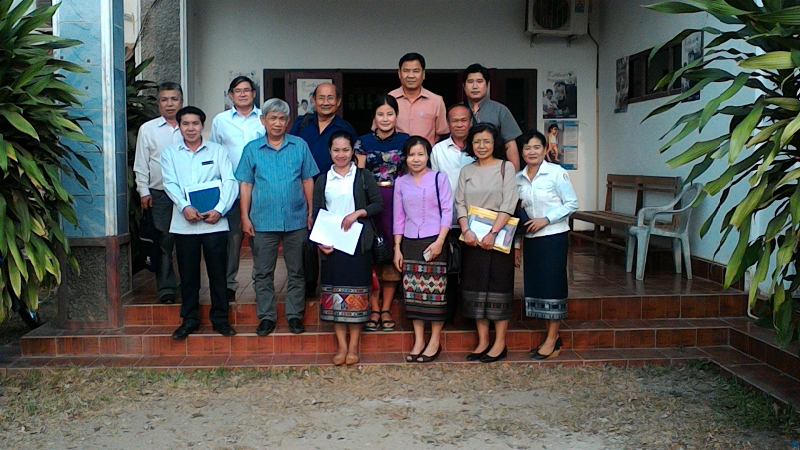 ຫ້ອງການສາທາລະນະສຸກເມືອງປາກກະດິງ
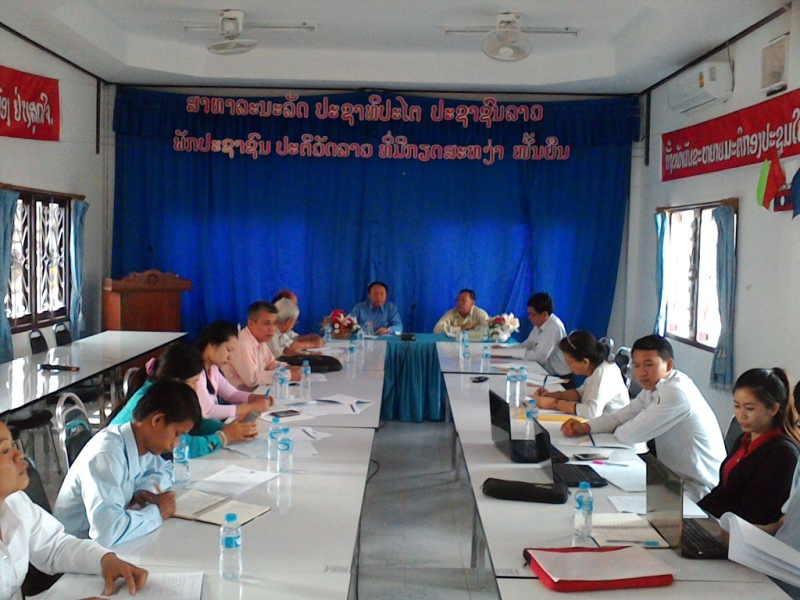 ສຸກສາລານ້ຳທອນ
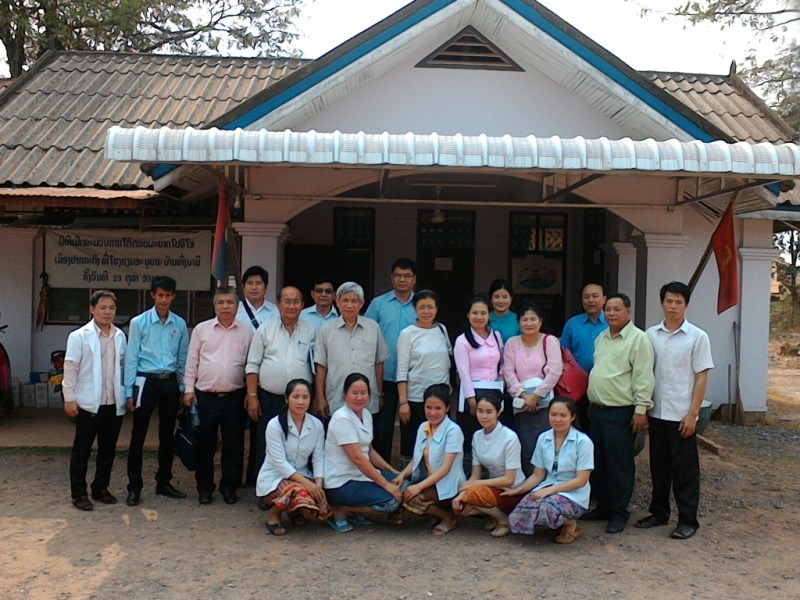 ສຸກສາລາປາກກະດິງ
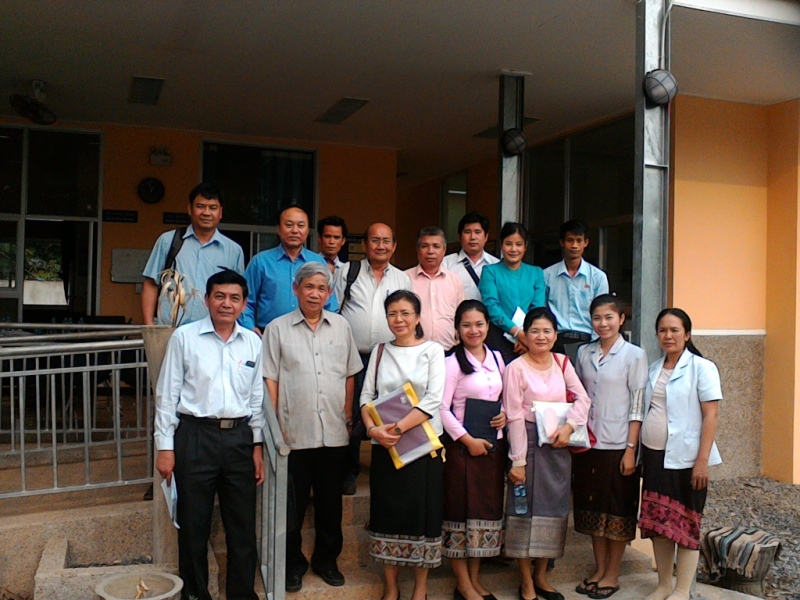 ຫ້ອງການສາທາລະນະສຸກເມືອງທ່າພະບາດ (ໂຮງໝໍເມືອງທ່າພະບາດ)
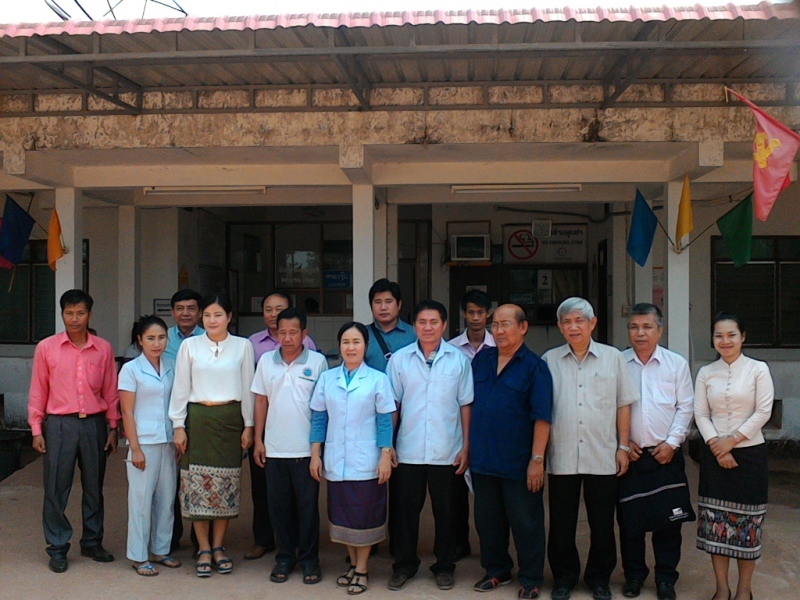 ສຸກສາລາເຂດຫ້ວຍເລິກ
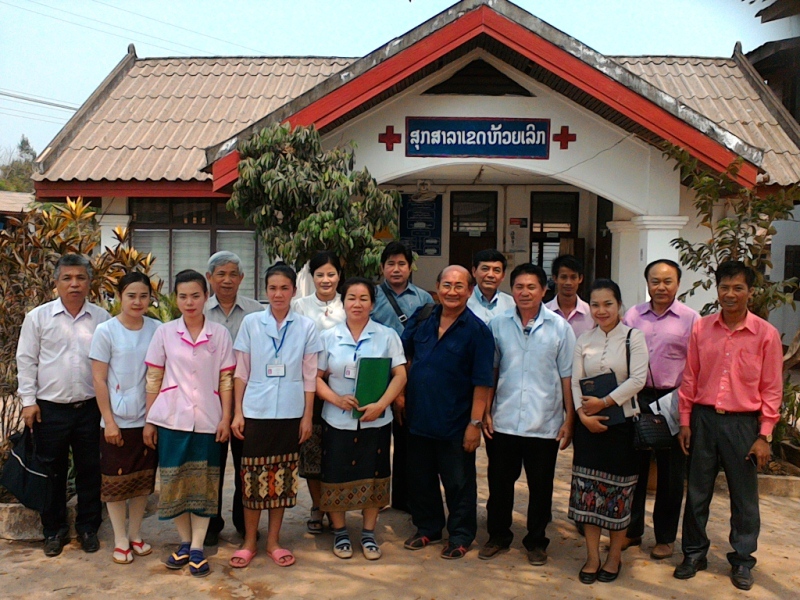 ສຸກສາລາເຂດບ້ານທວາຍ
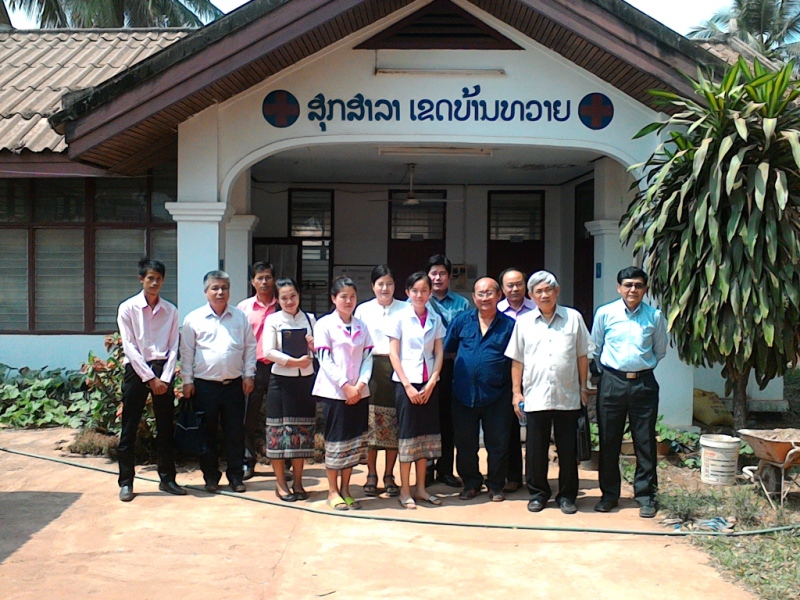 ຂໍຂອບໃຈ:
ພະແນກສາທາລະນະສຸກແຂວງບໍລິຄຳໄຊ, 
ຫ້ອງການສາທາລະນະສຸກເມືອງປາກກະດິງ, 
ສຸກສາລານ້ຳທອນ, 
ສຸກສາລາປາກກະດິງ, 
ຫ້ອງການສາທາລະນະສຸກເມືອງທ່າພະບາດ, 
ໂຮງໝໍເມືອງທ່າພະບາດ, 
ສຸກສາລາບ້ານຫ້ວຍເລິກ, 
ສຸກສາລາບ້ານທວາຍ 
ພ້ອມດ້ວຍພະນັກງານທຸກໆທ່ານທີ່ກ່ຽວຂ້ອງເຂົ້າຮ່ວມ